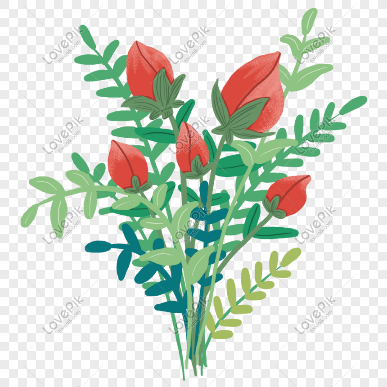 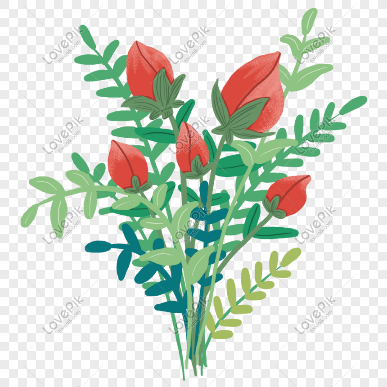 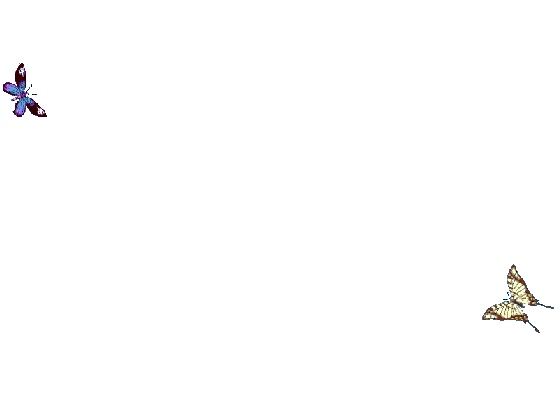 স্বা
গ
ত
ম
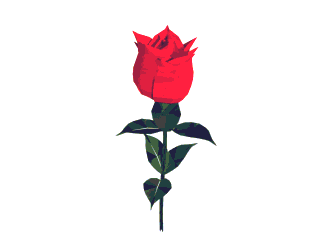 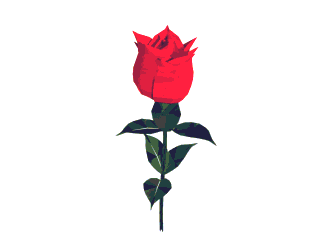 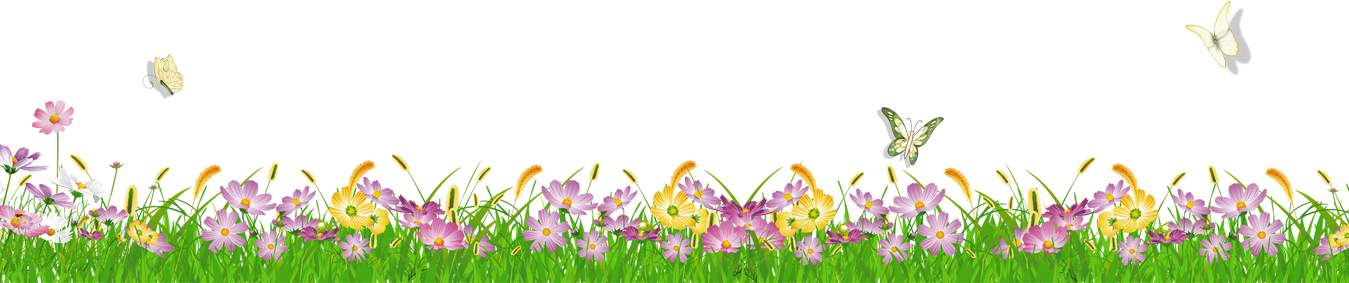 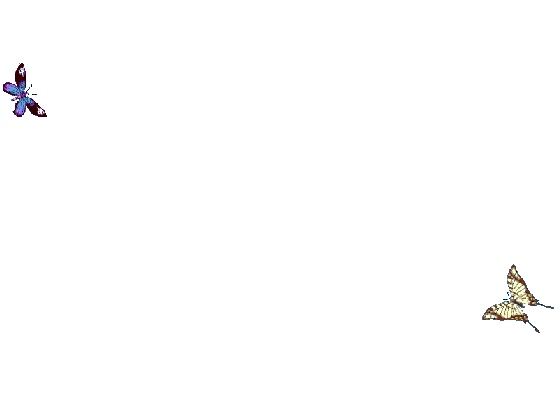 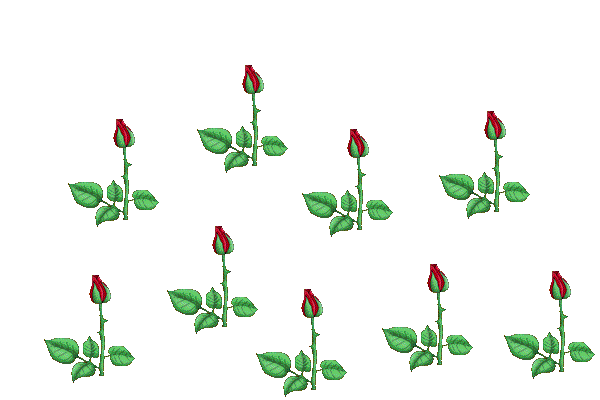 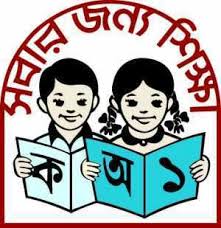 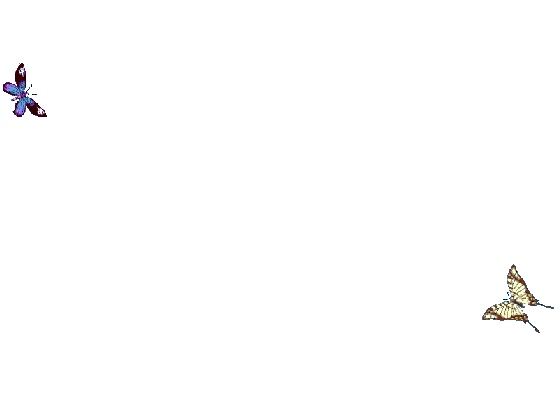 শিক্ষক পরিচিতি
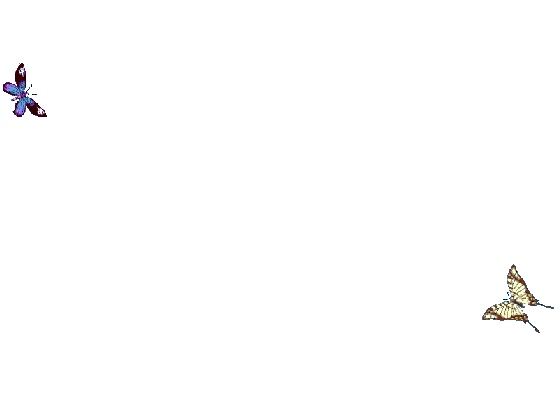 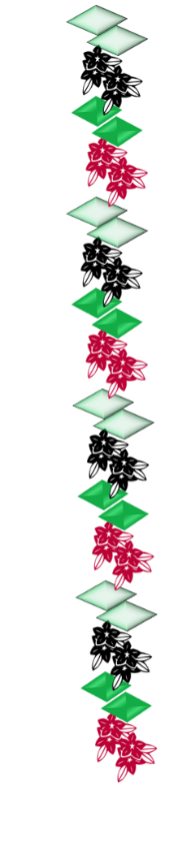 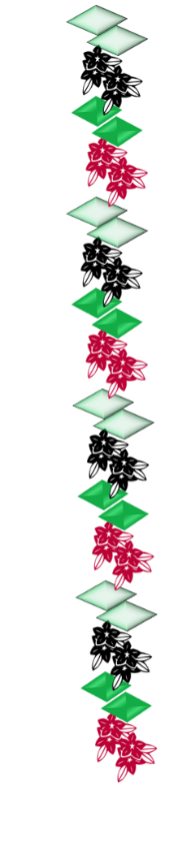 এলিজা বেগম    
প্রধান শিক্ষক
পল্লীমঙ্গল সঃ প্রাঃ বিদ্যালয়  
দক্ষিণ সুরমা ,সিলেট ।
hmpmgps@gmail.com
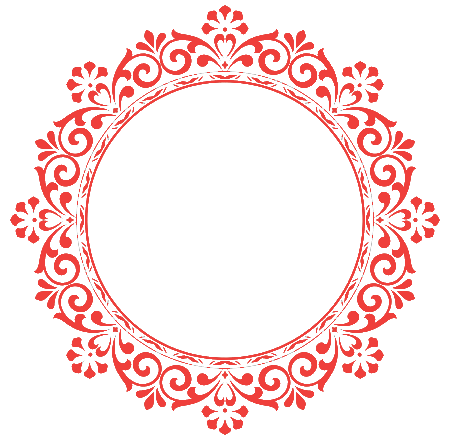 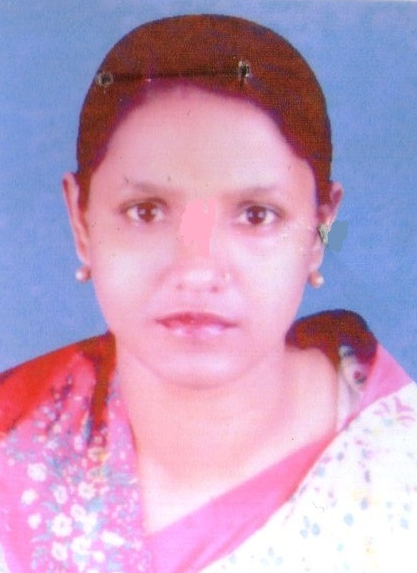 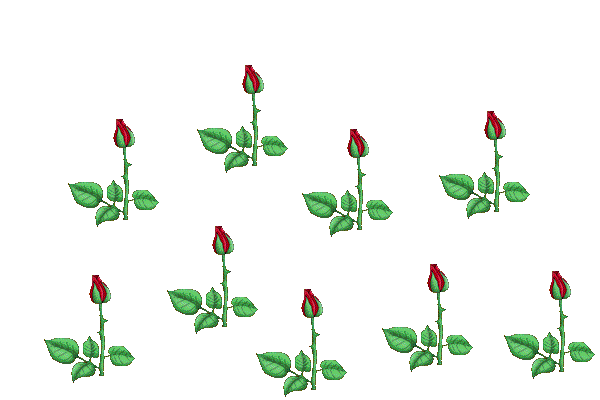 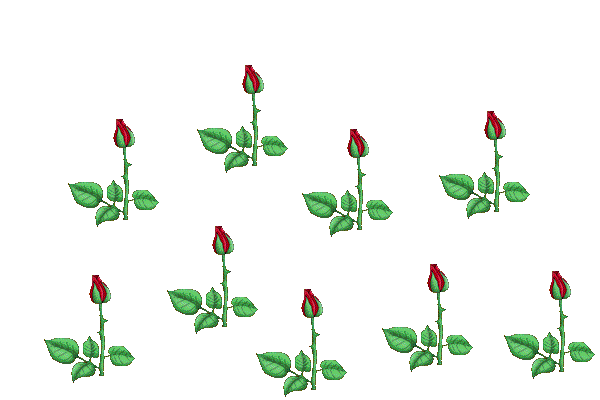 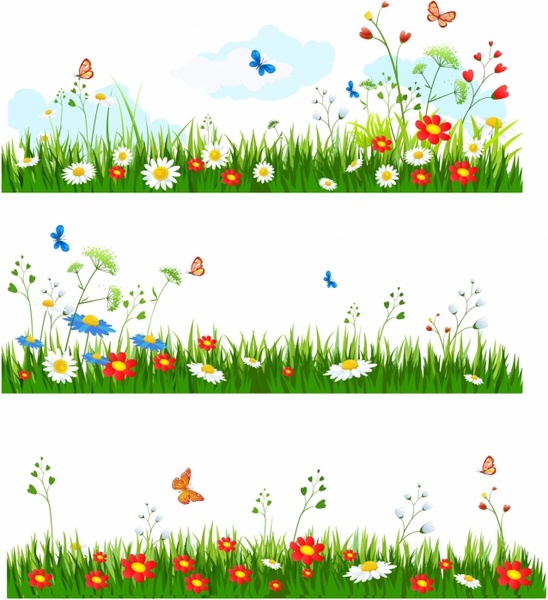 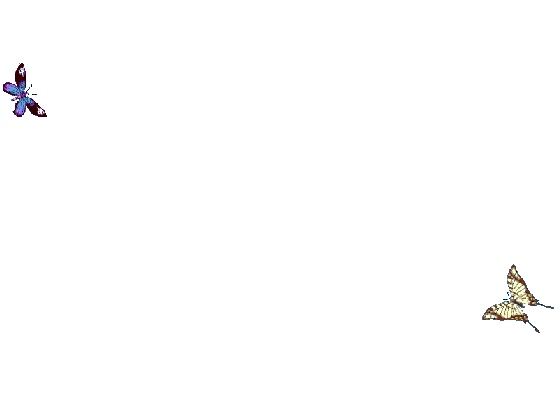 শ্রেণিঃ১ম
পাঠ পরিচিতি
বিষয়ঃআমার বই
পাঠঃ৫২
আমাদের দেশ
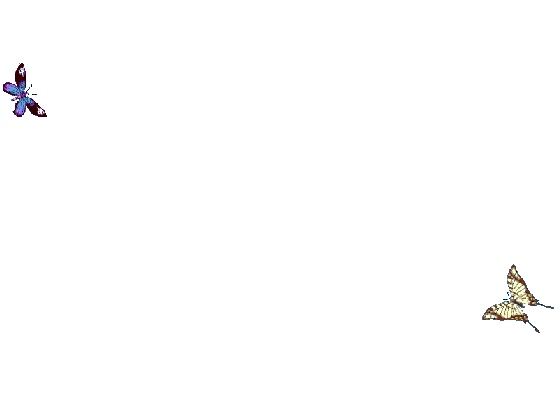 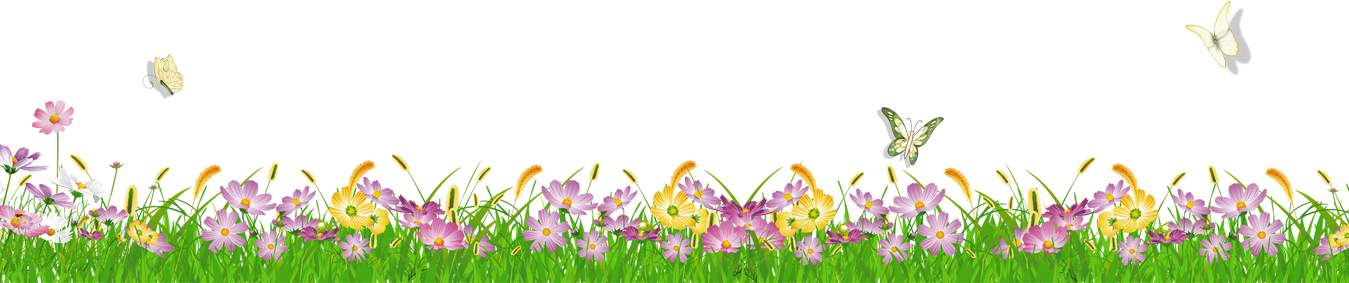 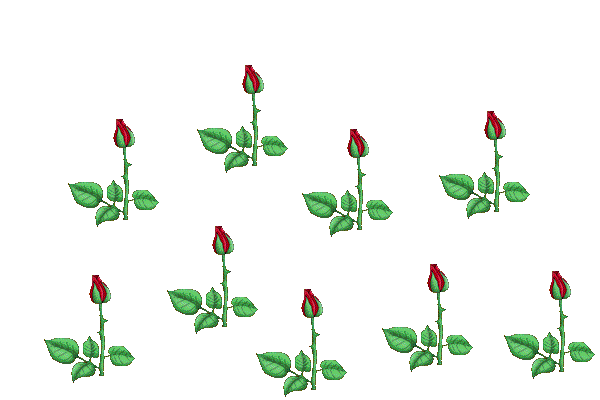 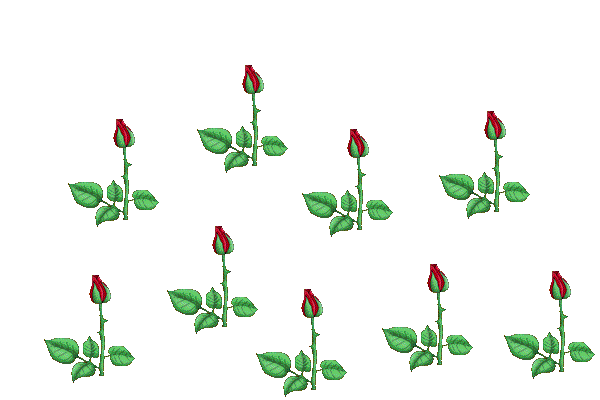 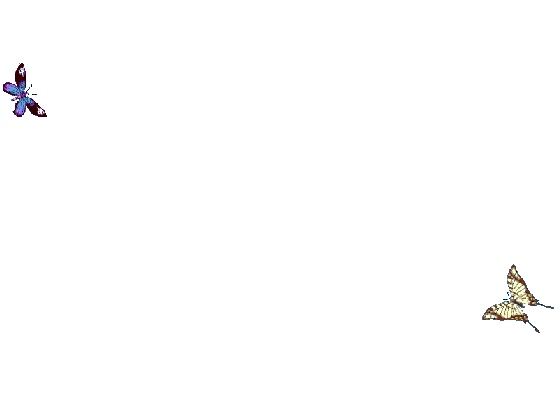 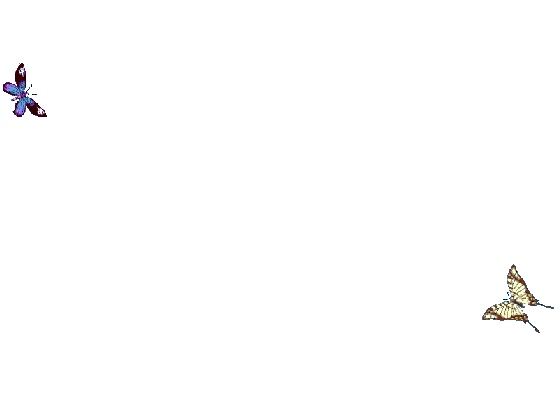 শোনা
বলা
২.৬.1 পরিচিত ফুলের নাম বলতে পারবে।
২.৬.৪ পরিচিত পশু পাখির নাম বলতে পারবে।
3.3.1 পরিচিত ফুলের নাম শুনে মনে রাখতে পারবে।
৩.৩.৪ পরিচিত পশু পাখির নাম শুনে মনে রাখতে পারবে।
শি
খ
ন
ফ
ল
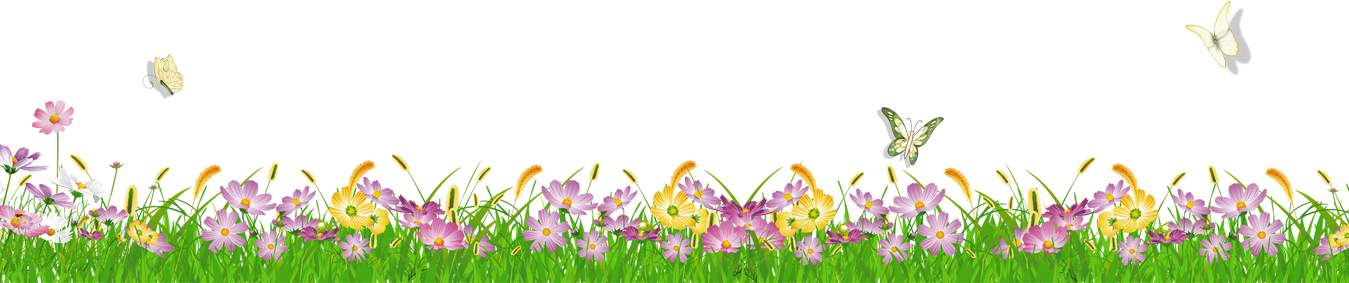 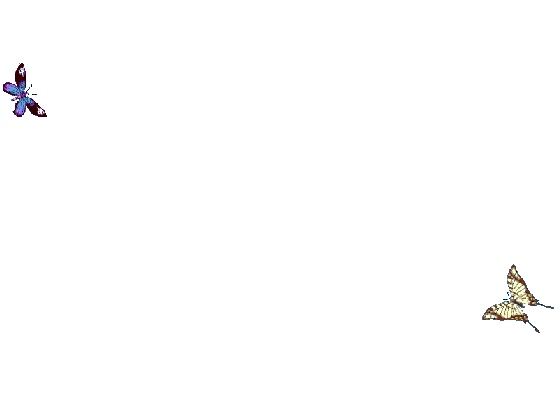 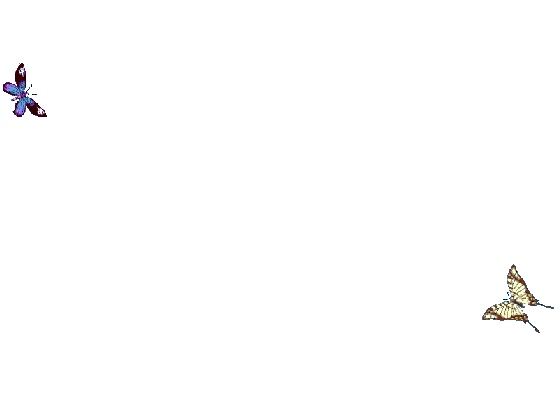 পড়া
লেখা
২.৬.1 পরিচিত ফুলের নাম পড়তে পারবে।
২.৬.৪ পরিচিত পশু পাখির নাম পড়তে পারবে।
২.৪.1 পরিচিত ফুলের নাম লিখতে পারবে।
২.৪.৪ পরিচিত পাখির নাম লিখতে পারবে।
২.৪.৬ পরিচিত গাছের নাম লিখতে পারবে।
শি
খ
ন
ফ
ল
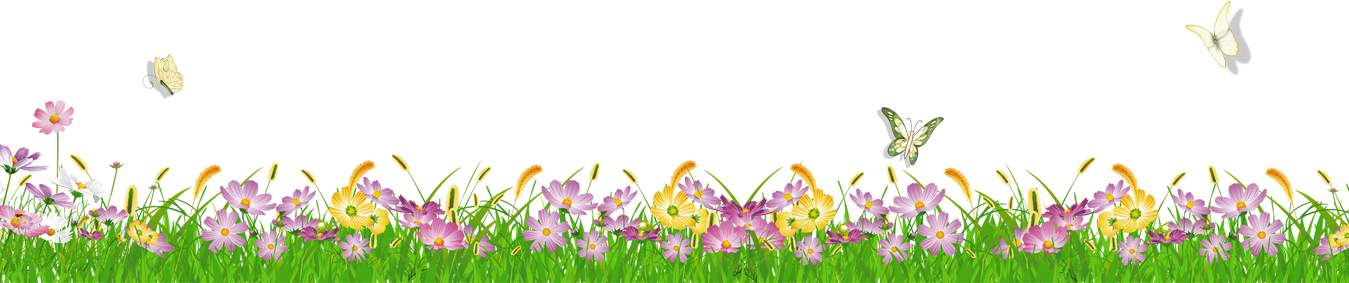 এসো একটি ভিডিও দেখি
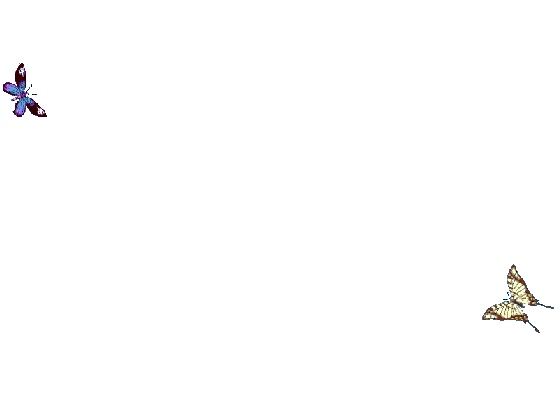 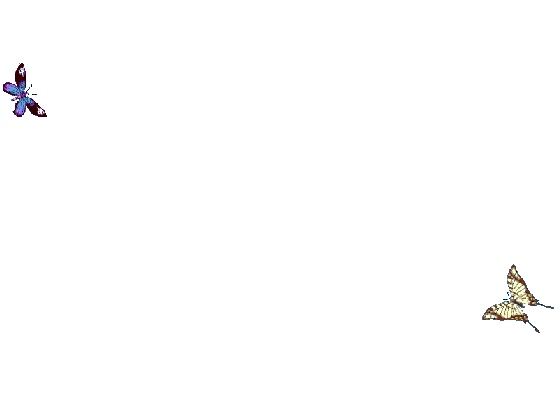 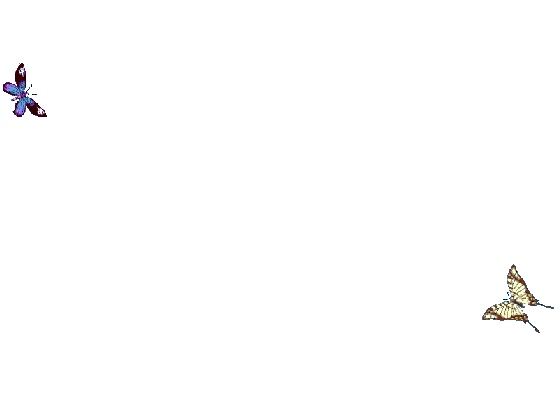 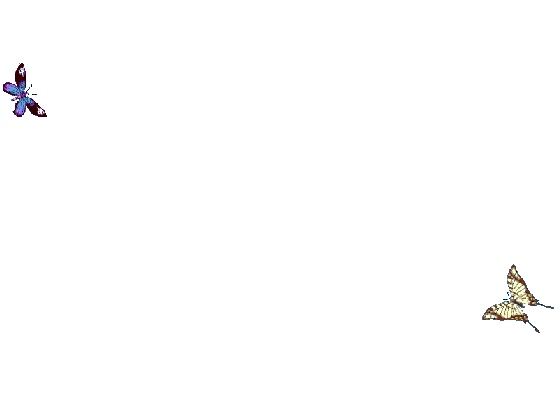 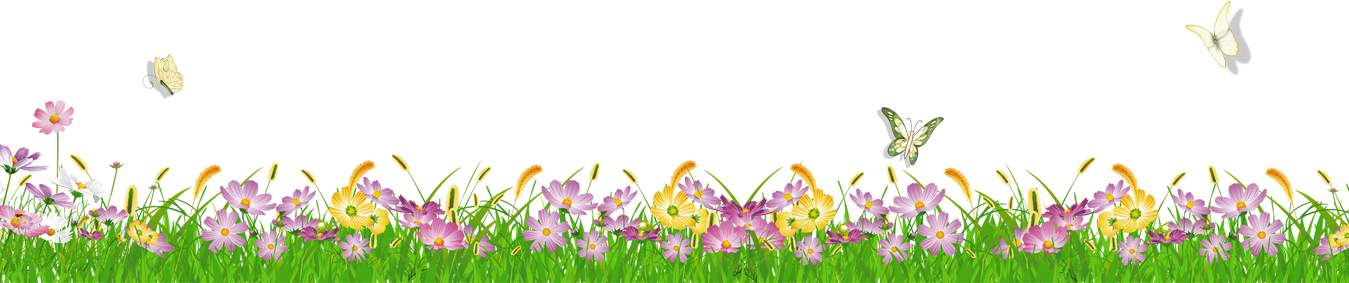 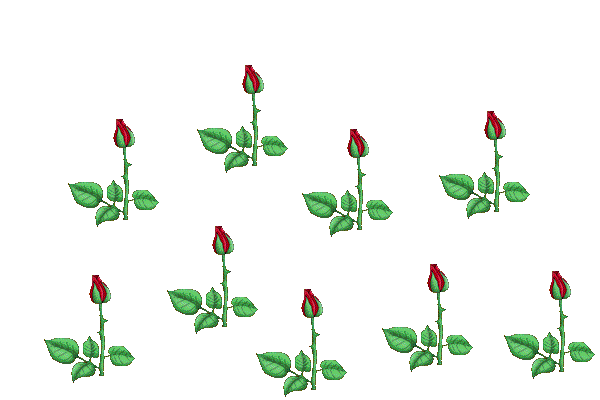 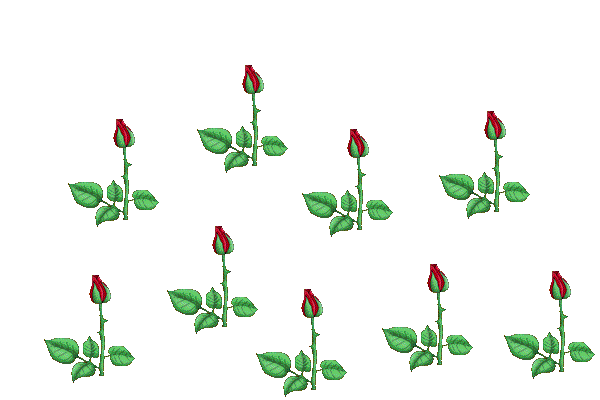 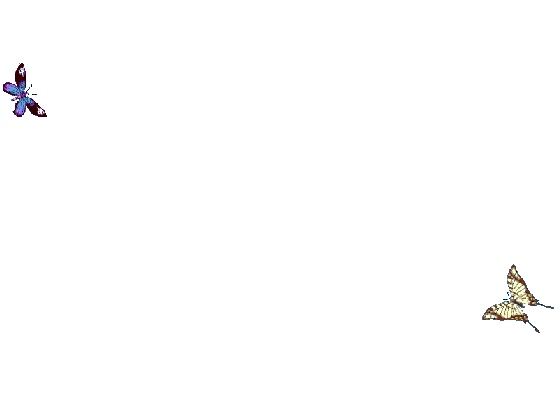 বলতো
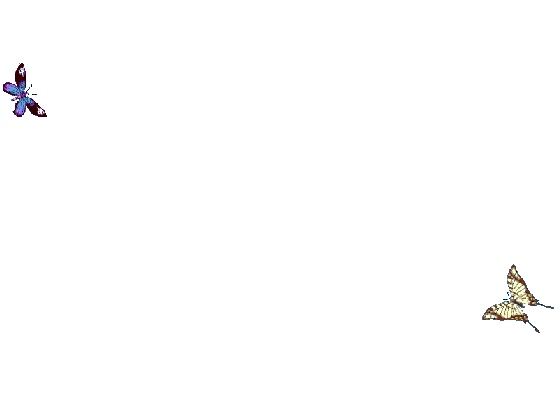 এখানে কোন দেশের কথা বলা হয়েছে ?
বাংলাদেশের কথা বলা হয়েছে ।
আমাদের দেশের নাম কি?
বাংলাদেশ
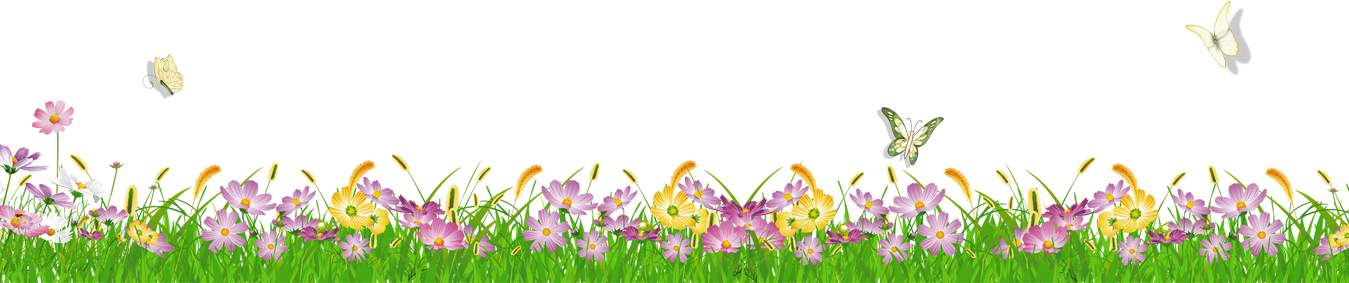 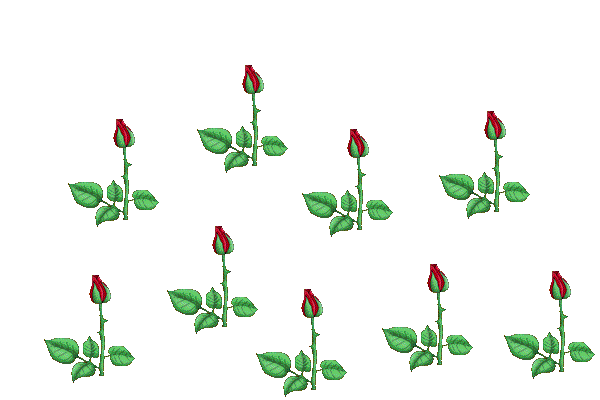 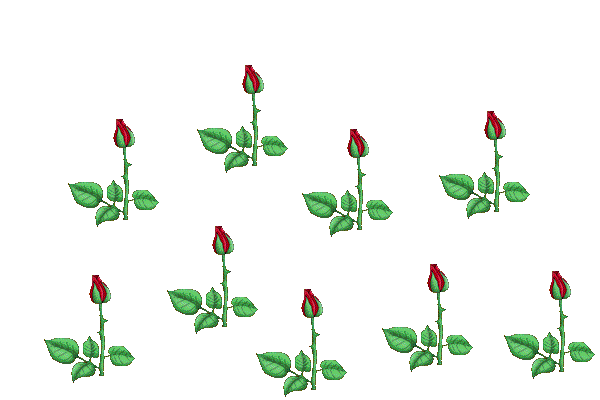 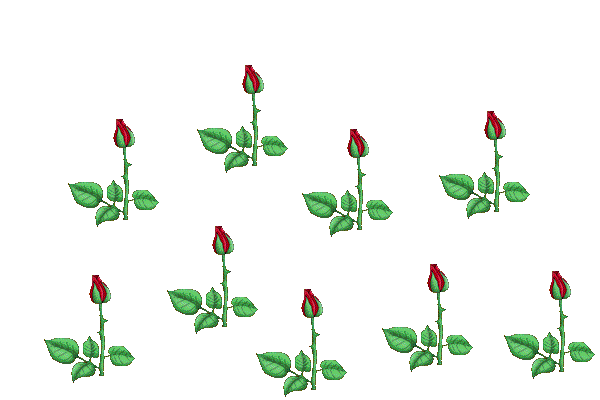 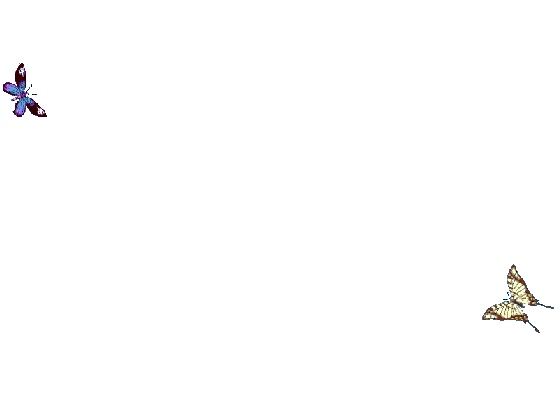 কে
জ
আ
পা
র
ঠ
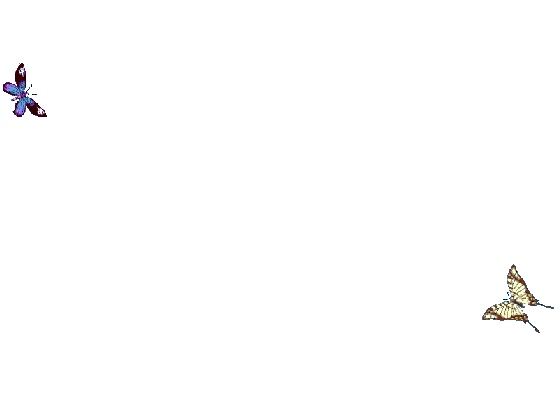 আমাদের দেশ
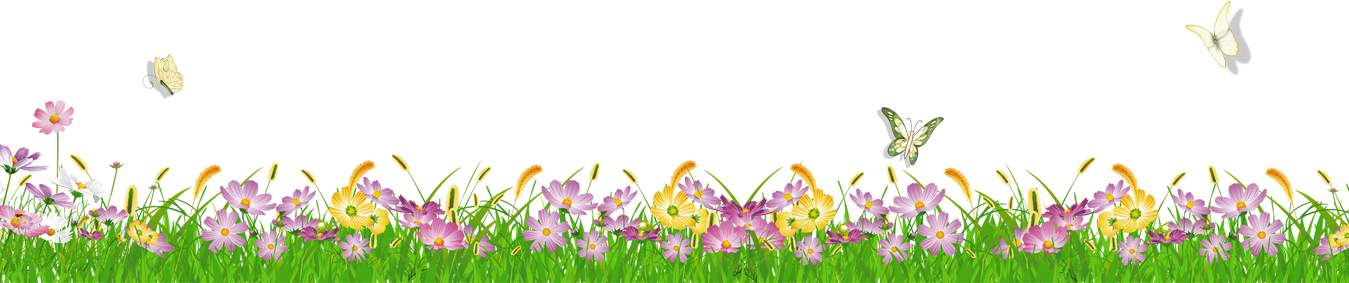 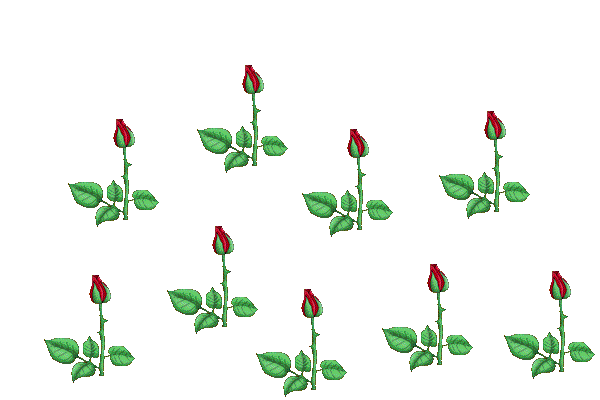 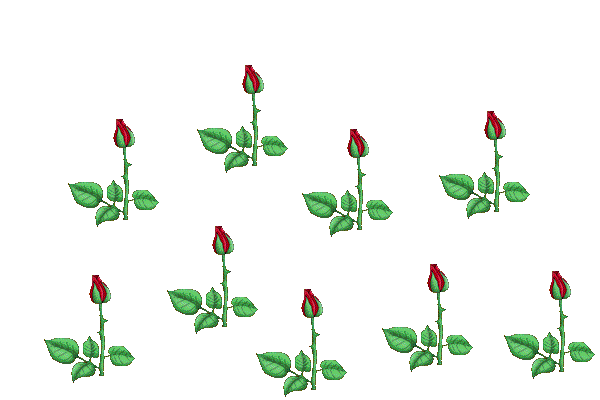 এসো ছবি দেখি
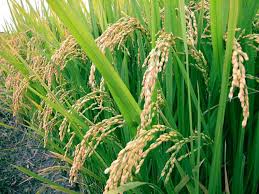 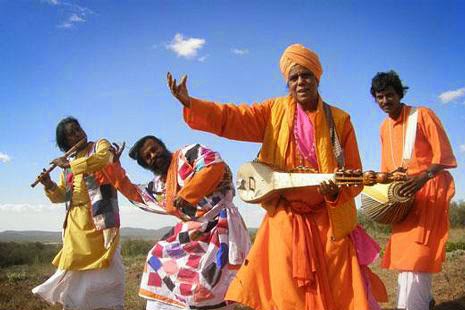 এ দেশ ধানের দেশ,গানের দেশ। এ দেশ অনেক সুন্দর।
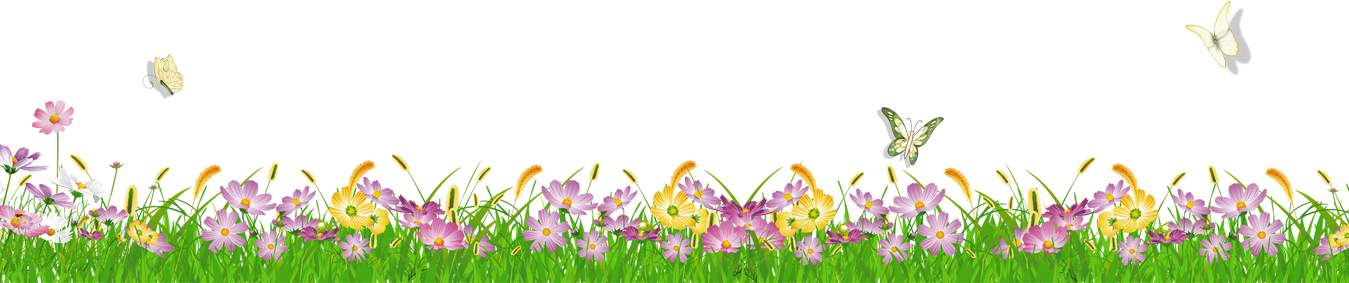 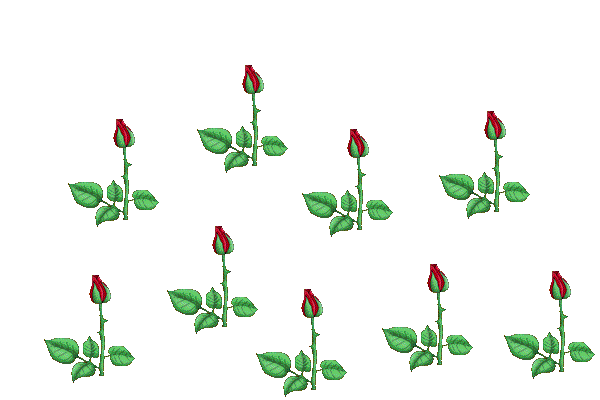 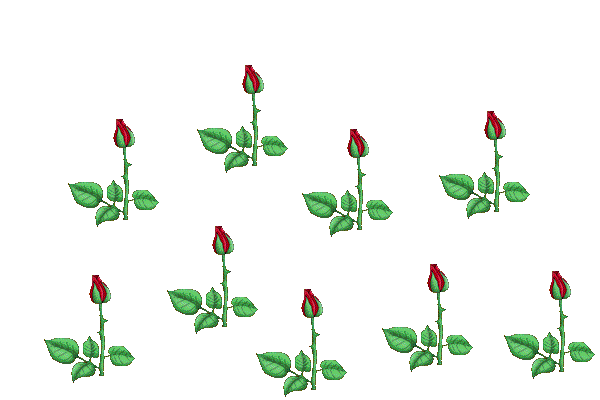 এসো ছবি দেখি
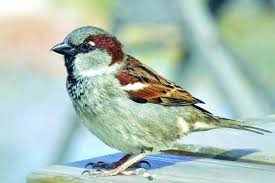 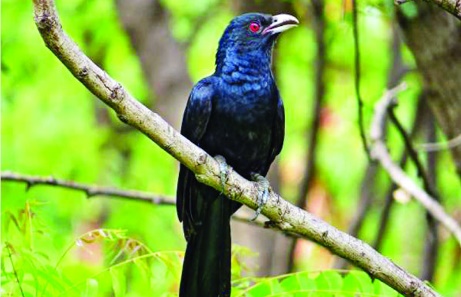 বাংলাদেশে রয়েছে  বিচিত্র  ধরণের পাখি।  দোয়েল আমাদের জাতীয় পাখি
চড়ুই
কোকিল
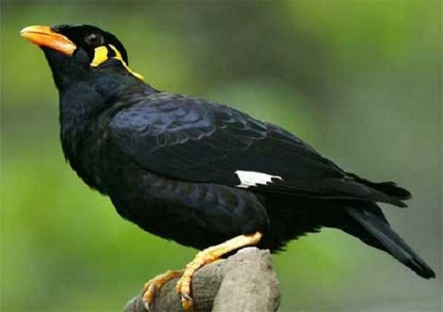 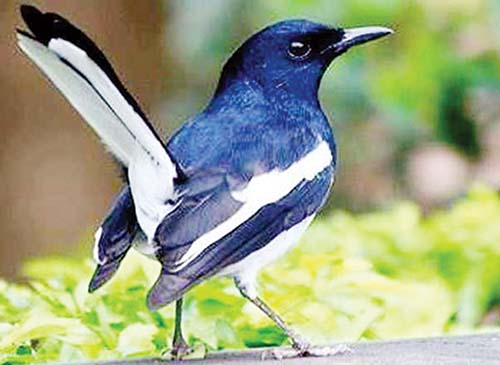 দোয়েল
ময়না
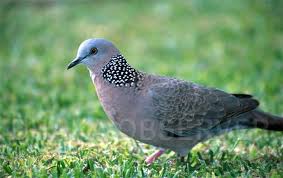 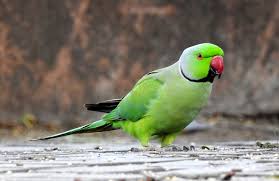 ঘুঘু
টিয়া
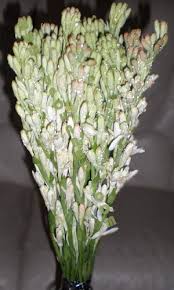 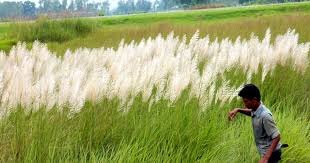 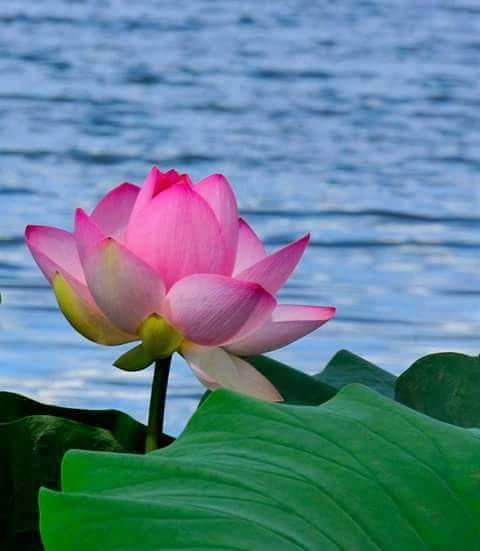 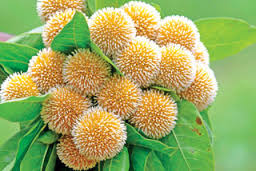 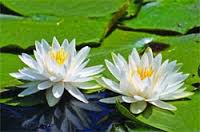 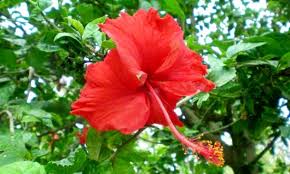 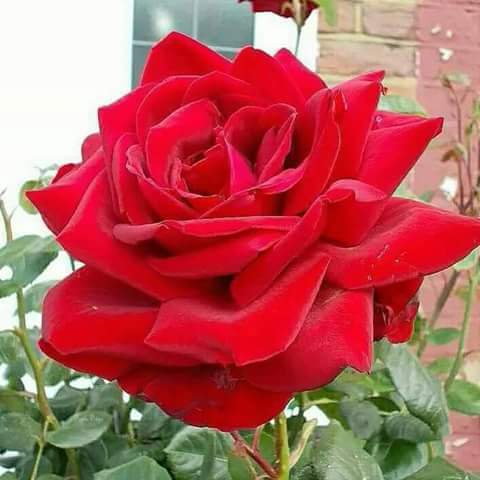 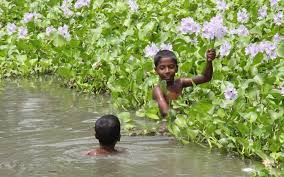 এ দেশের বনে, বনে খালে বিলে অনেক ফুল  ফোটে শাপলা আমাদের জাতীয় ফুল
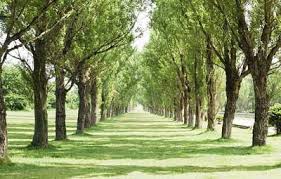 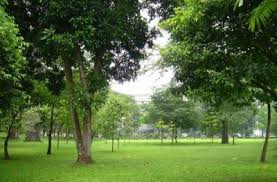 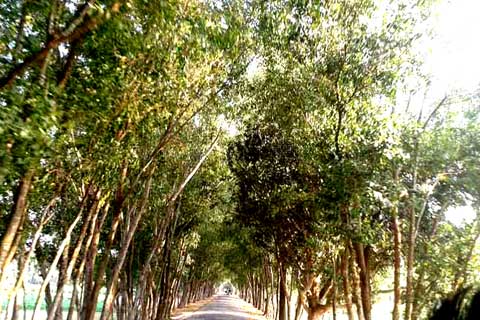 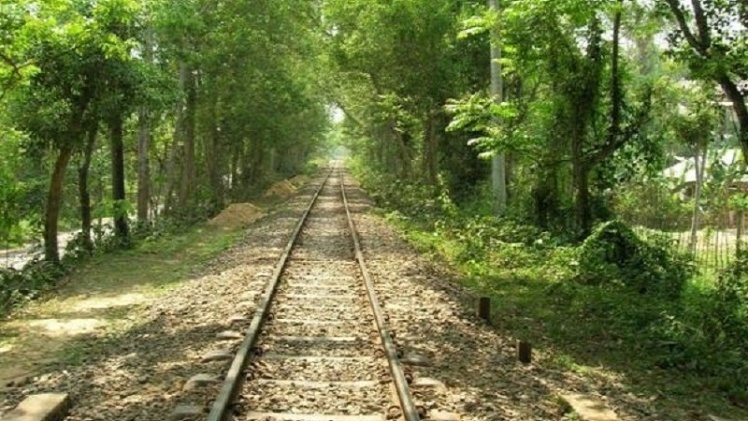 এ দেশে আছে অনেক রকমের গাছ।
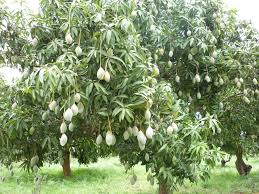 আম গাছ আমাদের জাতীয় গাছ।
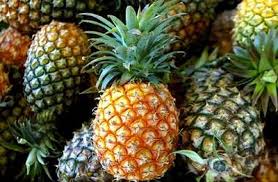 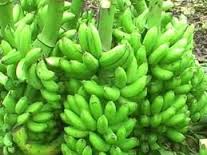 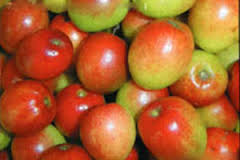 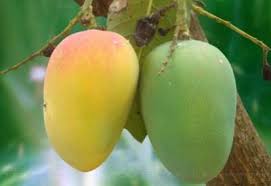 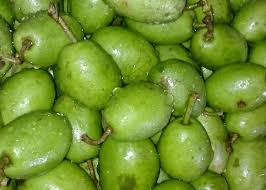 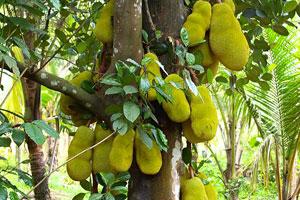 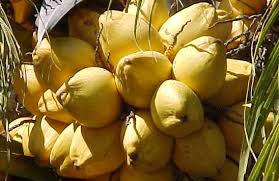 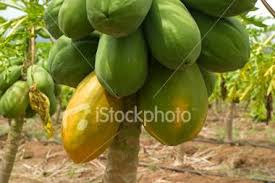 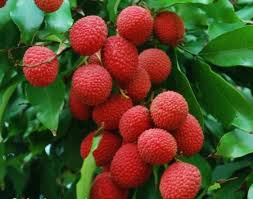 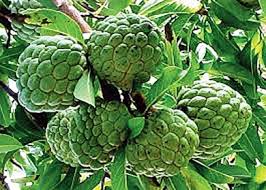 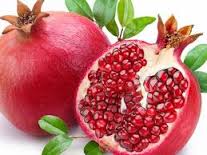 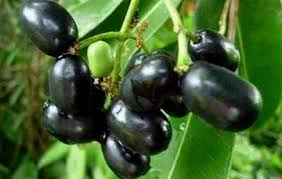 গাছে গাছে ফলে নানা রকমের ফল।কাঁঠাল আমাদের জাতীয় ফল ।
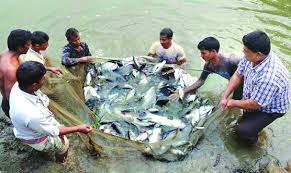 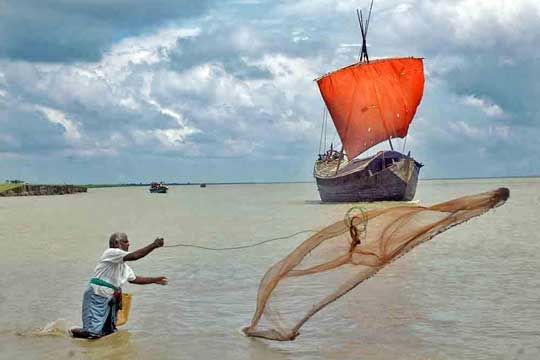 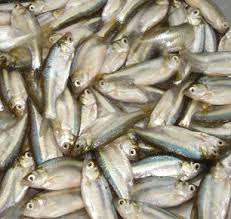 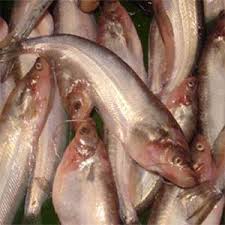 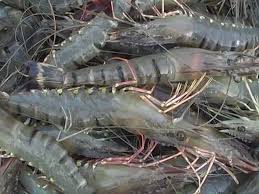 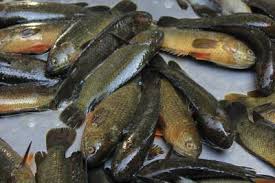 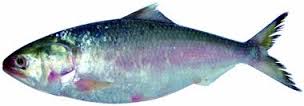 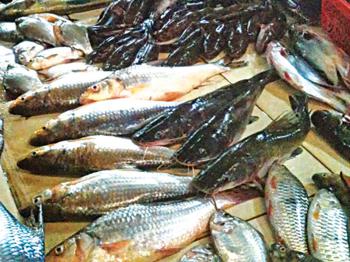 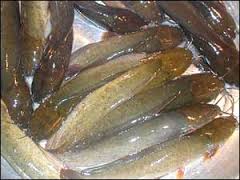 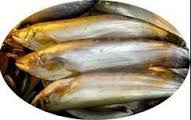 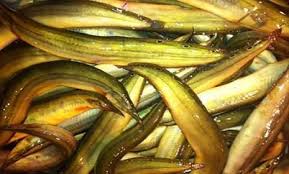 এ দেশের নদীতে আছে কত রকমের মাছ।ইলিশ আমদের জাতীয় মাছ ।
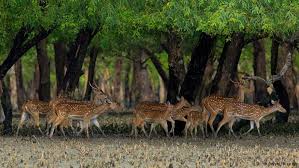 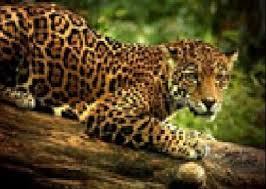 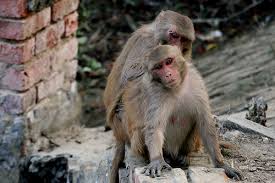 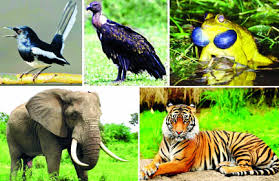 বনে আছে নানা ধরনের পশূ ।
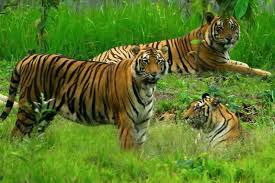 রয়েল বেঙ্গল টাইগার আমাদের জাতীয় পশু।
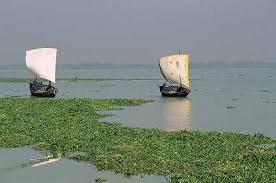 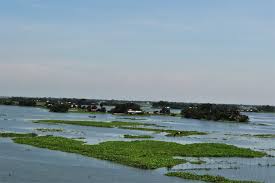 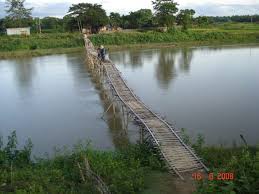 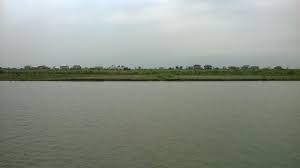 আমাদের দেশে আছে কত না নদী।
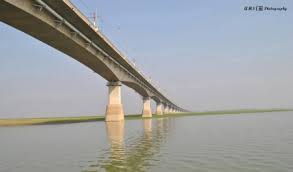 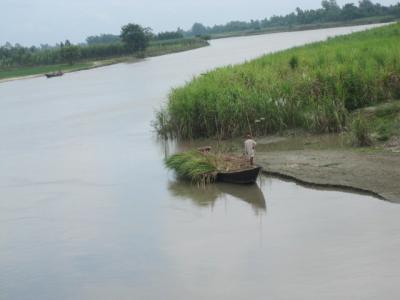 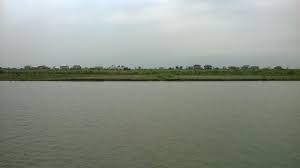 পদ্মা , মেঘনা, যমুনা আমাদের বড় নদী।
বইয়ের ৬৮ পৃষ্ঠা বের করে আমার সাথে পড়।
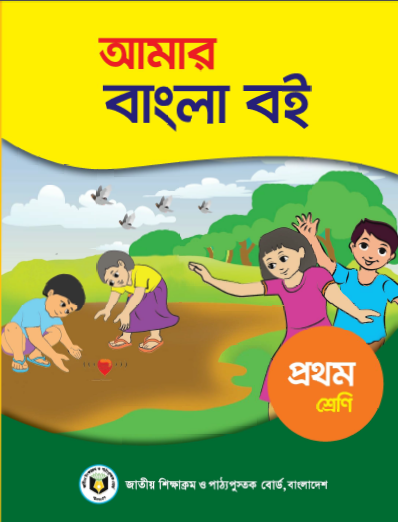 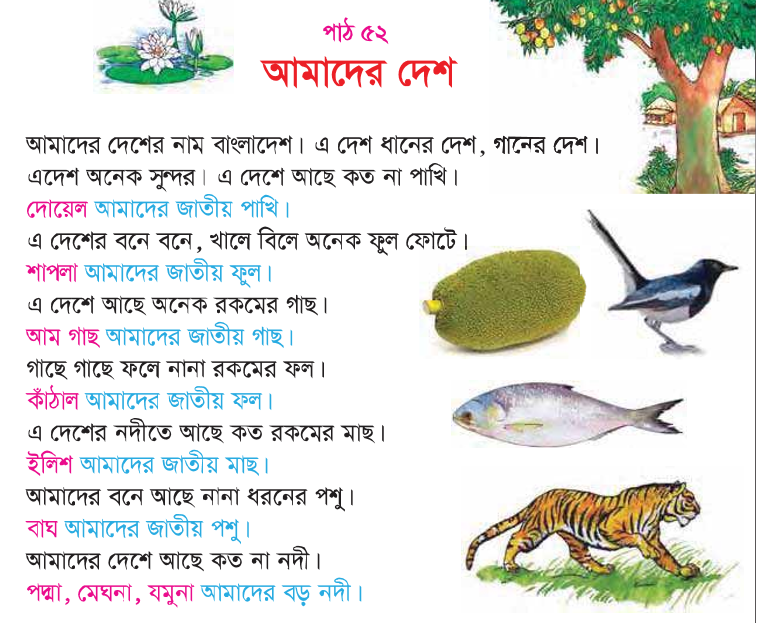 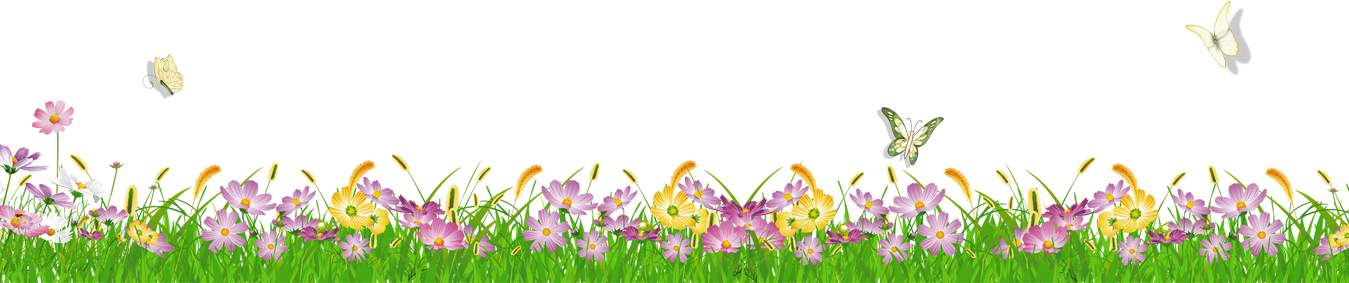 শিক্ষকের আদর্শ  পাঠ
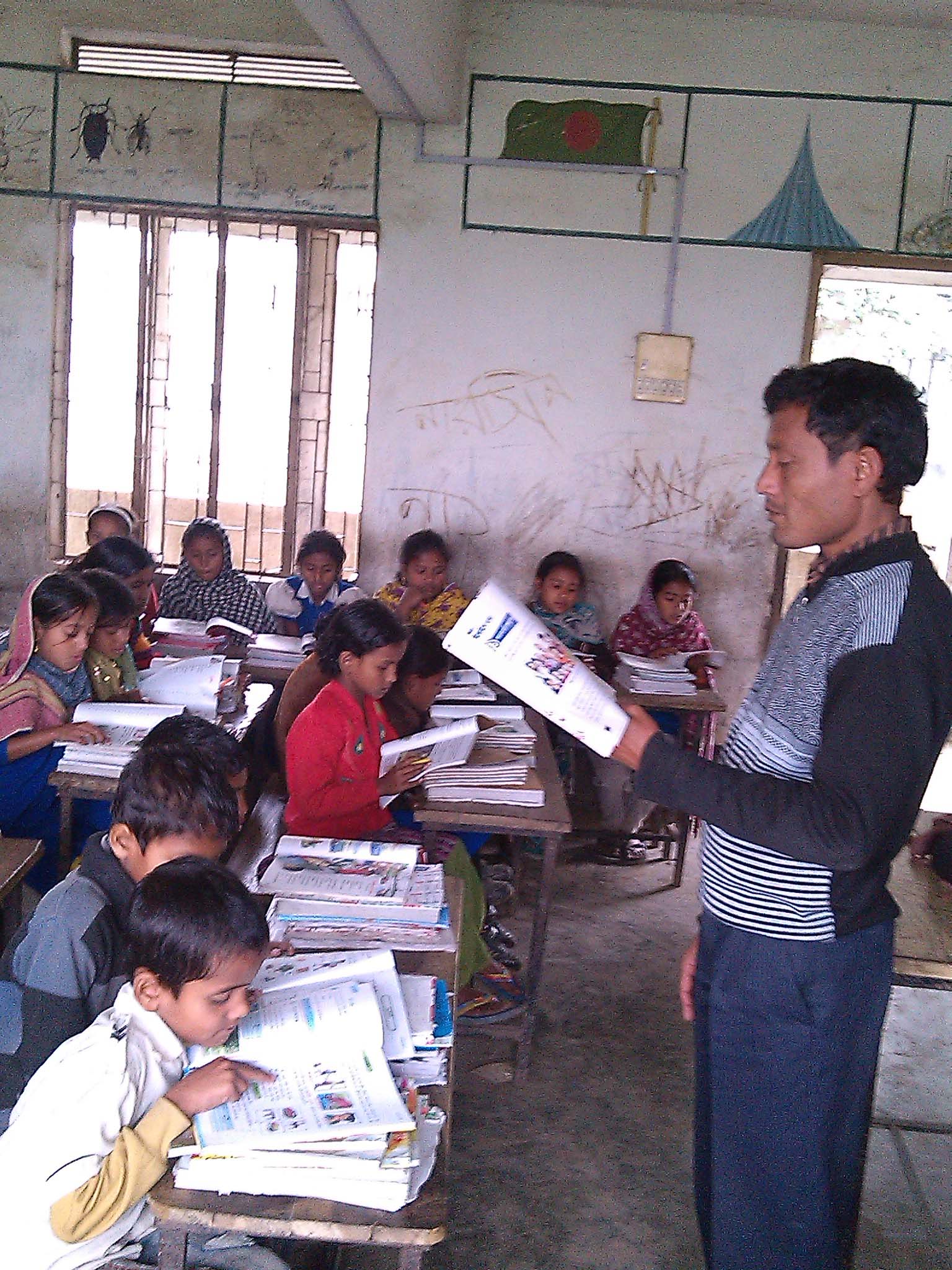 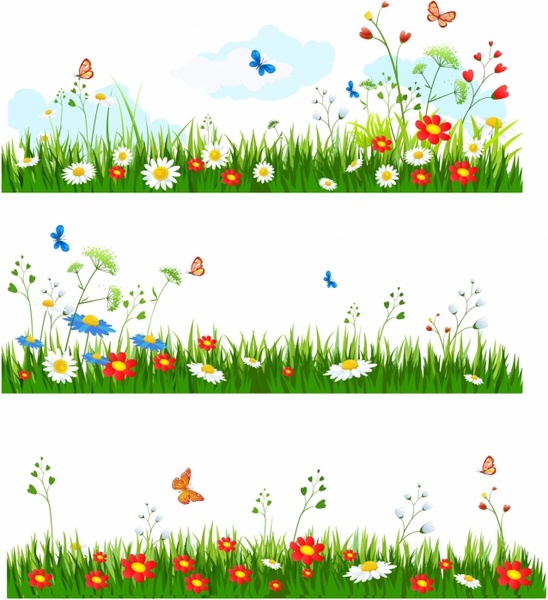 শিক্ষার্থীদের সরব পাঠ
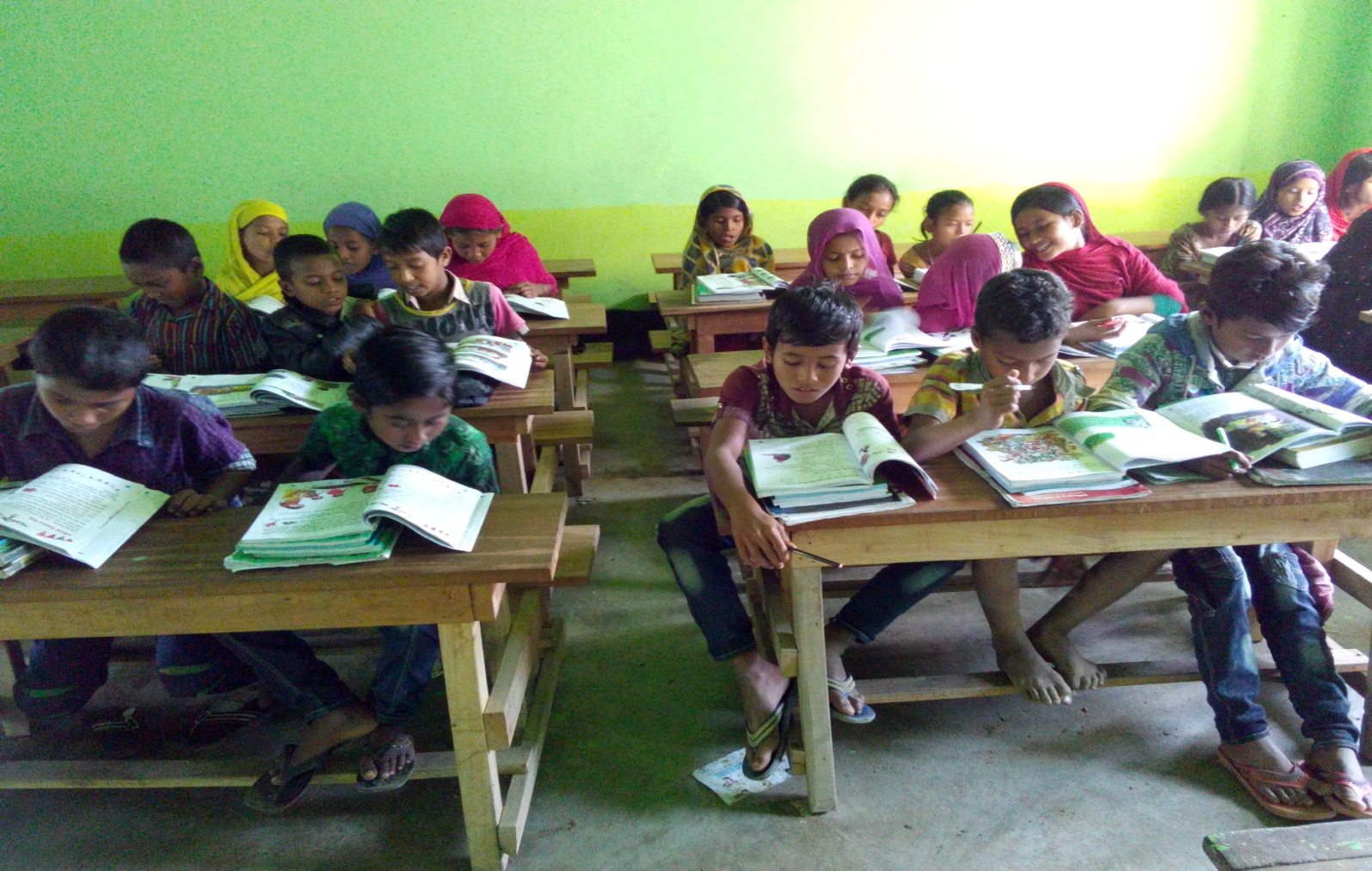 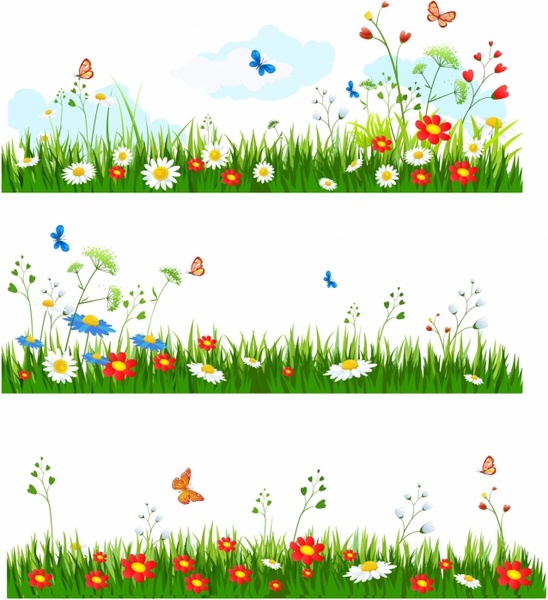 ৫টি দলে ভাগ করে নিচের দলগত কাজ বলতে দিব।
ফুল  দল 
মাছ  দল
ফল  দল 
পাখি দল 
পশু  দল 
গাছ দল
৫টি করে ফুলের নাম বল । 
৫টি করে মাছের নাম বল । 
৫টি করে ফলের নাম বল । 
৫টি করে পাখির নাম বল।   
৫টি করে পশুর নাম বল । 
৫টি করে গাছের নাম বল ।
কাঁঠাল, আম,জাম, পেয়ারা,লিচু
ইলিশ,রুই,কাতলা, বোয়াল, শিং
শাপলা,জবা,জুই, চামেলি, গন্ধরাজ
বাঘ,ভালুক,সিংহ,গরু,ছাগল
দোয়েল, ময়না,টিয়া,শালিক, চড়ুই
আমগাছ, জামগাছ, কাঠালগাছ, লিচুগাছ, পেয়ারা গাছ
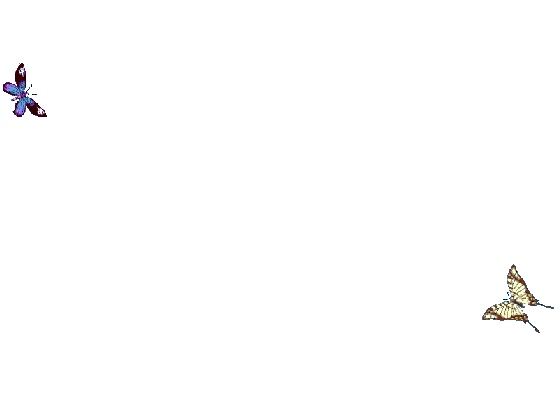 যুক্তবর্ণ শিখি
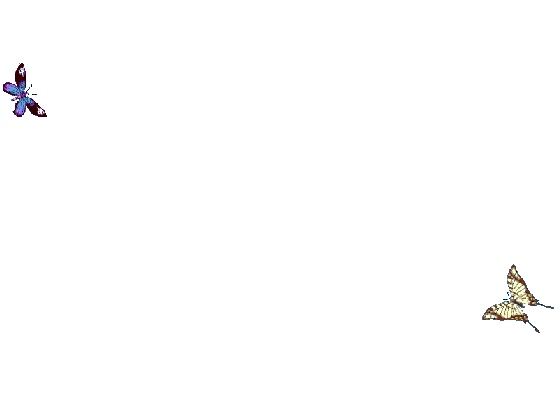 সুন্দর
ন্দ
ন
দ
আনন্দ
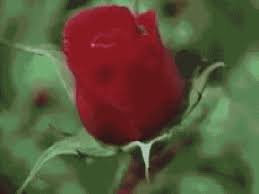 ফুলটি অনেক সুন্দর।
দ্ম
দ
ম
পদ্মফুল
পদ্মা
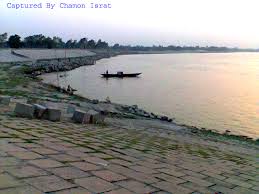 পদ্মা আমাদের বড় নদী।
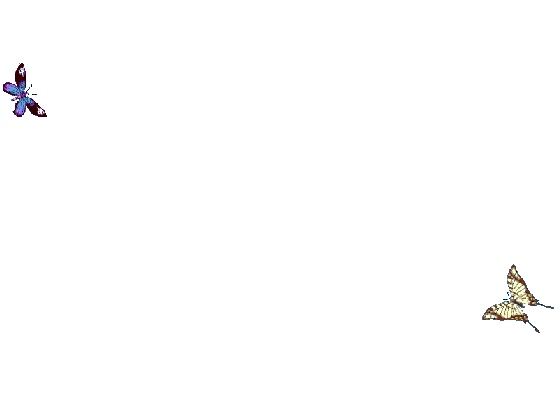 মূল্যায়ণ
নিচের শব্দগুলো থেকে  সঠিক শব্দটি খালি জায়গায় লিখ।
দোয়েল
কাঁঠাল
শাপলা
আমগাছ
বাঘ
১। আমাদের জাতীয় পাখির নাম ..............
২। ...............আমাদের জাতীয় ফুল।
৩। আমাদের জাতীয় ফলের নাম ............। 
৪। .....................আমাদের জাতীয় গাছ।
৫। আমদের জাতীয় পশুর নাম........................।
ছবি দেখ ও বর্ণ সাজিয়ে শব্দ তৈরী করো?
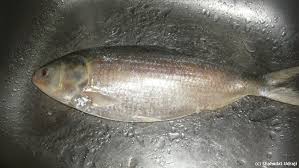 ইলিশ
শ
লি
ই
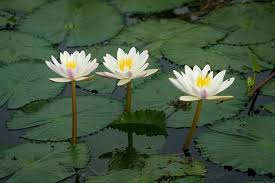 প
শা
লা
শাপলা
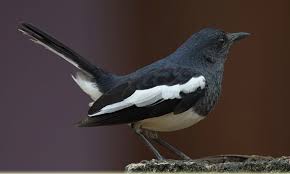 দো
দোয়েল
ল
য়ে
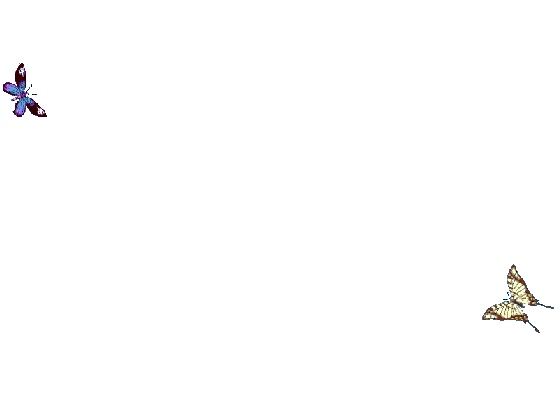 মিলকরন
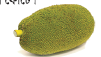 আম গাছ
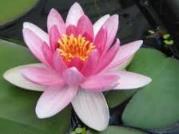 কাঁঠাল
এসো
 মিল
 করি
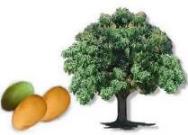 দোয়েল
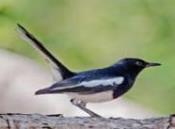 শাপলা
বাড়ির কাজ
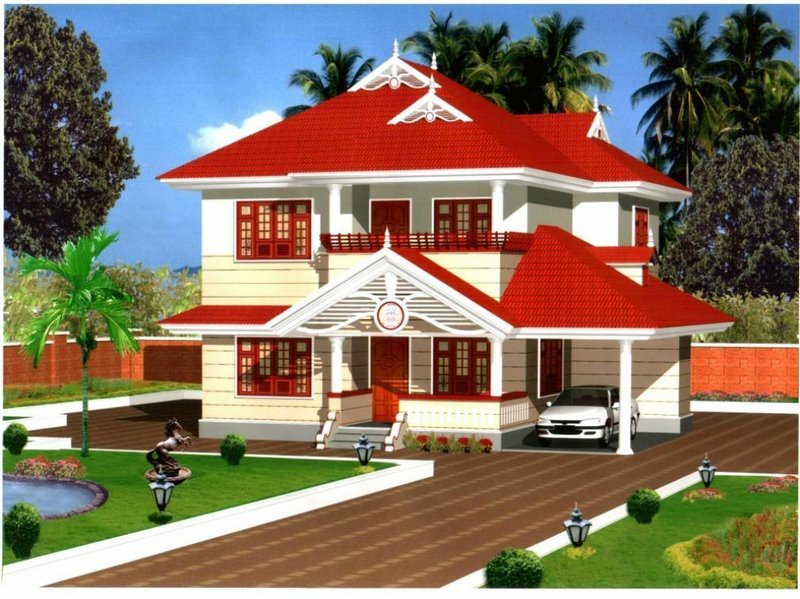 তোমার বাড়িতে আছে এমন ৫টি গাছের নাম লিখ।
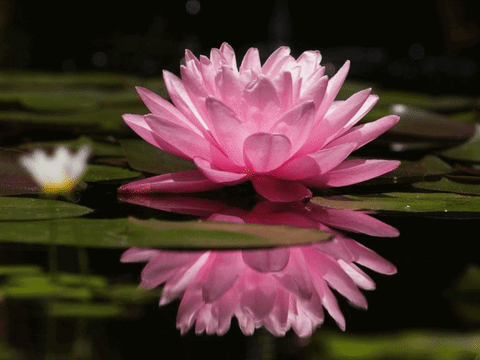 ধন্যবাদ সবাইকে